Program Assessment Review In TransitionFollow-Up Session
October 3, 2023
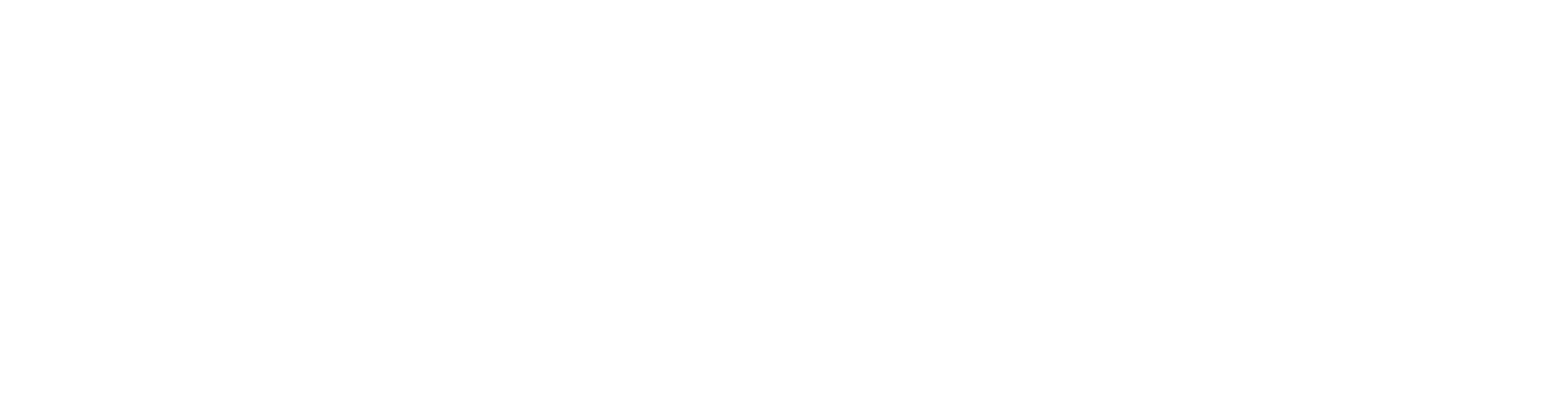 Agenda
Welcome and Introductions
Review each Program Assessment Review (PAR) in Transition section
Remind all on expectations
See rubric results 
View a few exemplars
Consider opportunities for improvement
Highlight changes
Next Steps
Preview the 2023-24 PAR in Nuventive
Review timeline 
Questions and answers (throughout the entire session)
PAR in Transition (Annual Report)
Five major sections:
Introduction - Table 1 and narrative
Program Student Learning Objectives (Intended Results) – Table 2
Curriculum Map – Table 3
Assessment Grid – Table 4 and narrative
Summary and Action Plan - narrative
[Speaker Notes: The PAR or annual report includes these five major sections which outline this portion of the workshop and slide deck.  And, we will review each one starting with the introduction.]
Introduction – Table 1
Complete Table 1: Program List below (and remove example) for each degree program, concentration, track, minor, and certificate.





Give brief overview of the degree program, concentration, track, minor, and certificate including any unique features or innovative pedagogy.
Introduction – Rubric Scoring
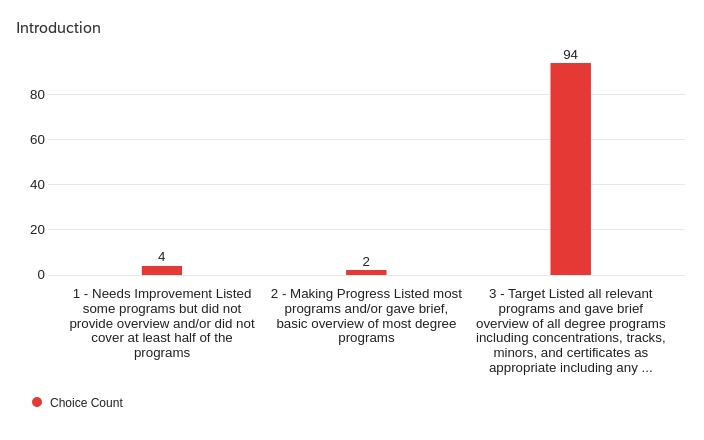 A good introduction included program name, type, degree award, modality, and a program description
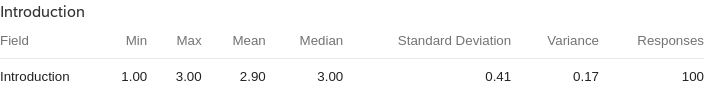 Introduction– Exemplars
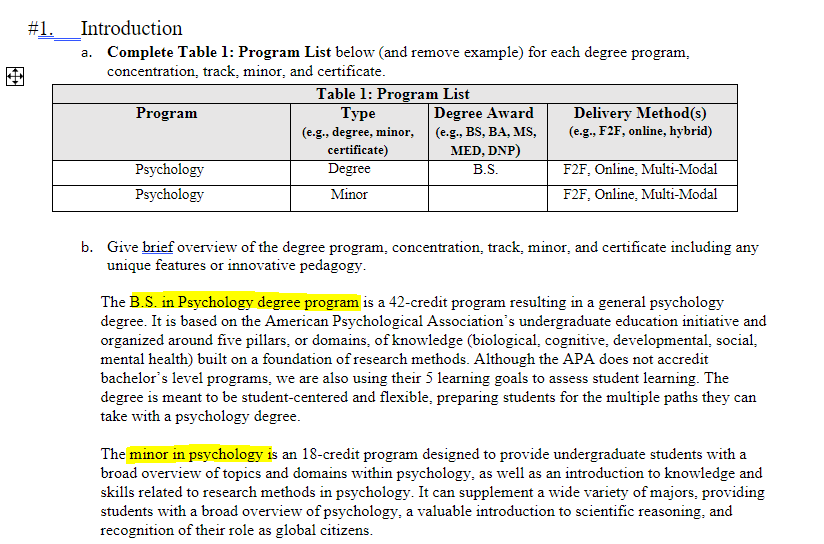 Introduction–Opportunities for Improvement
Include all elements for Introduction and Table 1 separately for each program in PAR in Transition (if not completed one yet) or review/update General Information on Nuventive moving forward
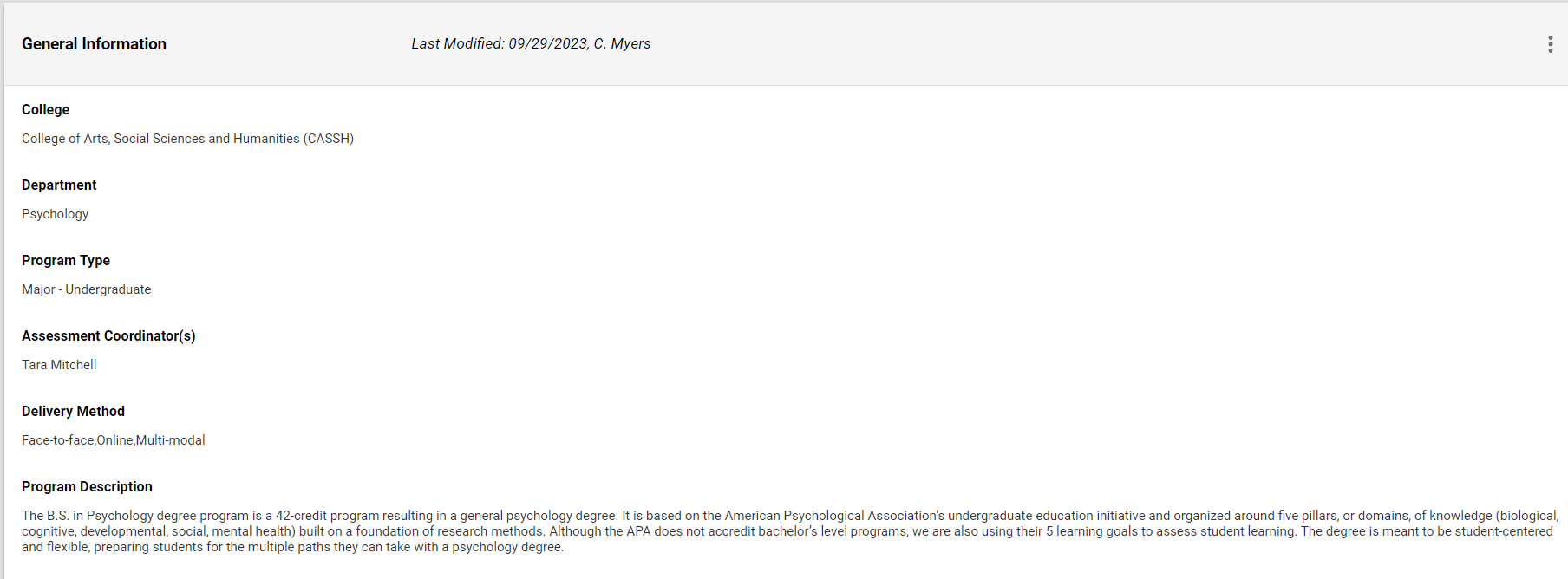 Screenshot of General Information 
from Nuventive
Program Learning Objectives – Table 2
Program Learning Objectives – Rubric Scoring
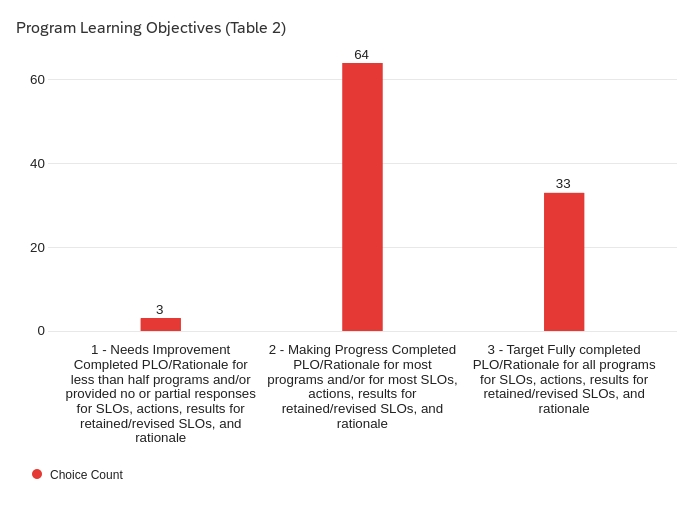 Table 2 should have SLOs explicitly stated for each program, results provided for retained /revised SLOs, and a complete rationale provided
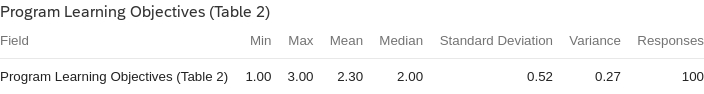 Program Learning Objectives – Exemplars
Program Learning Objectives – Exemplars
Program Learning Objectives – Opportunities for Improvement
Include all elements for Table 2 separately for each program (e.g., major, tracks, minor) in PAR in Transition (if not completed one yet) – Table 2 will not be used in Nuventive
Use Opportunities for Improvement on Table 2 to inform Table 4 Assessment Grid in Nuventive
Provide SLOs for each program and clearly indicate to which program the SLOs belong
Provide at least one unique SLO for each program where the core may be the same or similar (e.g., major and tracks)
Report raw data plus percent that met/did not meet expectations
Curriculum Map – Table 3
Note: Enter in each cell the appropriate designation (i.e., introduced, reinforced, or summative) for how each SLO is represented in a given course
Curriculum Map– Rubric Scoring
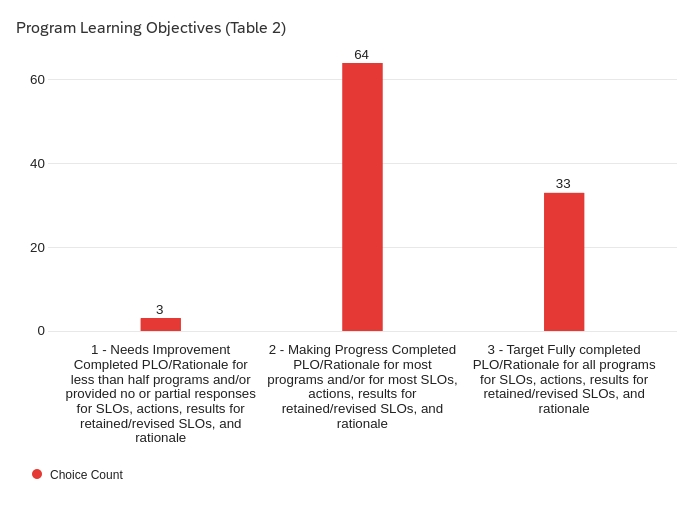 Table 3 shows SLOs explicitly stated for each program and adequate coverage of I,R,S for each SLO
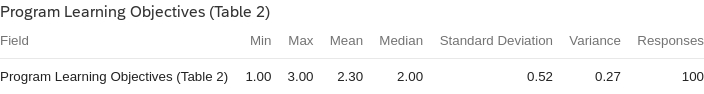 Curriculum Map – Exemplars
Curriculum Map – Exemplars
Curriculum Map– Opportunities for Improvement
Provide mapping for each program included in the PAR
Show progression of learning throughout curriculum
Ensure all SLOs mapped to at least one course/learning activity
Ensure mapping includes all proficiency levels (I,R,S/M) for all SLOs as appropriate to program level (e.g., major v. minor)
Label SLOs instead of just SLO1, SLO2
Use CU naming conventions (I,R,S/M) – Nuventive will be set up this way
Review for accuracy in Nuventive and provide areas for which information was unavailable
Assessment Grid (Plan) - Table 4
* Not required to complete c. – e.  in 2022-23 since this is a planning document for the integrated curriculum or revised stand-alone programs
Assessment Grid (Plan)– Rubric Scoring
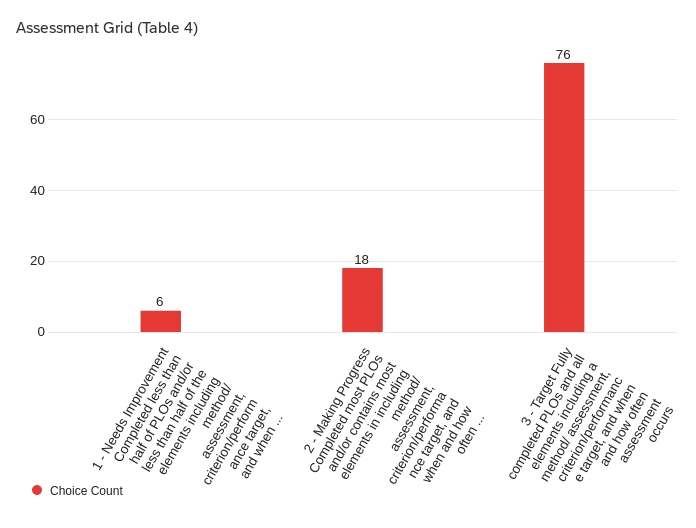 Table 4 states SLOs explicitly for each program and identifies assessment methods, criteria, and when/how assessed
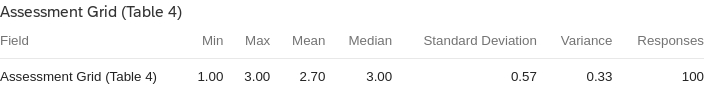 Assessment Grid (Plan) – Exemplars
Columns c. – e. were not required in 2022-23, but programs will be asked to enter this information in Nuventive for 2023-24
Assessment Grid (Plan) – Exemplars
Columns c. – e. were not required in 2022-23, but programs will be asked to enter this information in Nuventive for 2023-24
Assessment Grid (Plan) – Opportunities for Improvement
Provide SLOs for each program and clearly indicate to which program the SLOs belong
Specify at least one unique SLO for each program (e.g., tracks within majors should have at least one unique SLO apart from the core)
Indicate what assessment method is used – best practices point to having multiple methods of assessment
Include more information about criteria for success (what % of students should earn what % score or what rating)
Include raw data and percent met
Summary and Action Plan
Four primary parts:
Summarize the program’s data and trends for the three campuses.  Please see the Program Review Data Dashboards - https://www.bloomu.edu/program-assessment and other Institutional Research Dashboards as needed - https://www.bloomu.edu/institutional-research for program, college, and institutional data
Identify the integrated program’s strengths and weaknesses 
Provide a summary of personnel, physical, technology, and financial resources and adequacy of those resources
Provide an action plan for next academic year [3-5 bullet points based on program data, student learning outcomes (observed results), resource sufficiency, or other internal/external sources of information/data]
Summary and Action Plan - Rubric Scoring
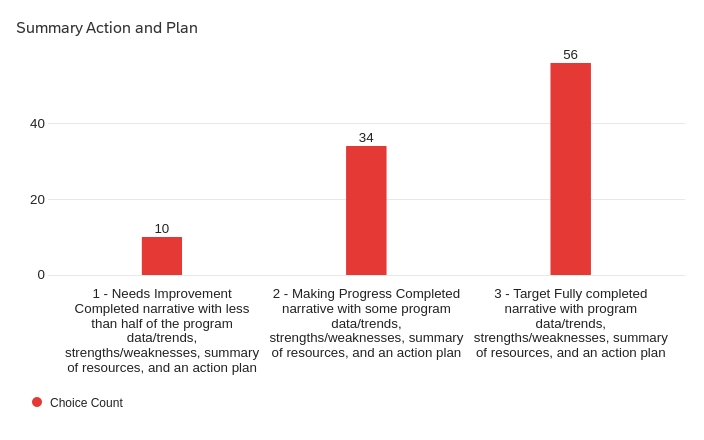 Section 5 includes an analysis of a cross-section of program data, strengths / weaknesses derived from the data, resources identified, and actions that link to data
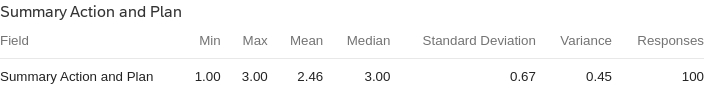 Summary and Action Plan– Exemplars
Refer to examples
Summary and Action Plan– Opportunities for Improvement
Address all parts (a-d) with sufficient detail to demonstrate data analysis and linkage to findings
Analyze data available through program and institutional dashboards
Augment internal program data with external sources where available
Complete as a requirement for submission in Nuventive
Next Steps
Complete build out of Nuventive Premier Solutions (see demo by Shane Jones)
Distribute Program Assessment Review (PAR) / Nuventive User Guide (eliminated Table 2 altogether and modified other sections) 
Hold winter/spring training sessions and one-on-one meetings
Receive feedback and refine materials
Send reminders about May 31 due date to post assessment results for 2023-24 in Nuventive
Questions